VAMOS  A SUMAR
LIBRO MÓVIL DE LAS SUMAS
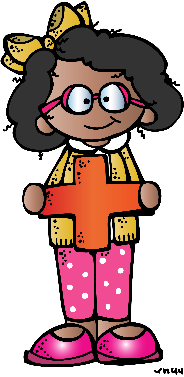 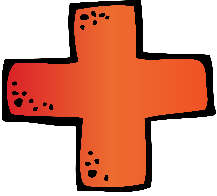 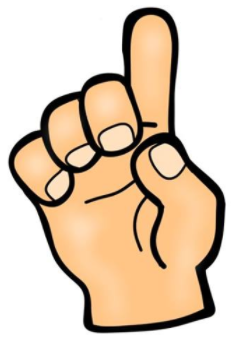 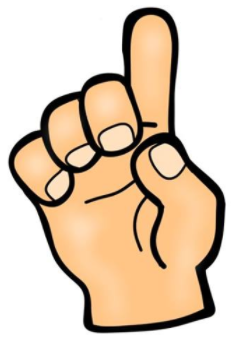 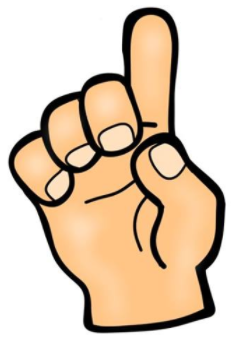 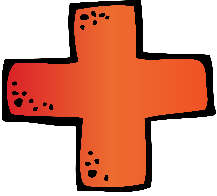 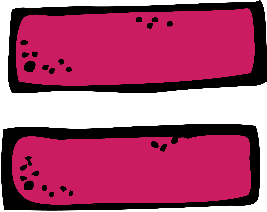 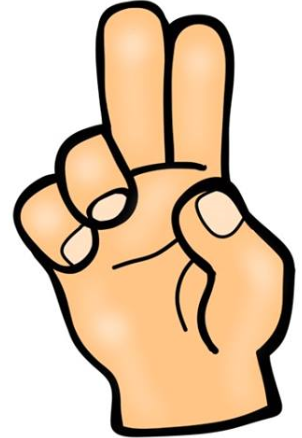 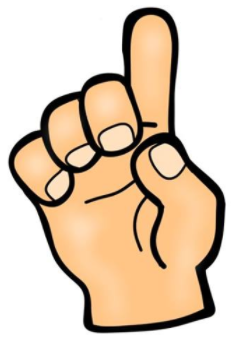 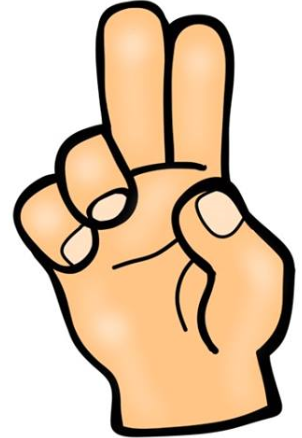 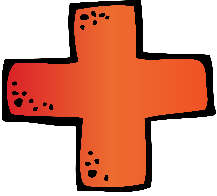 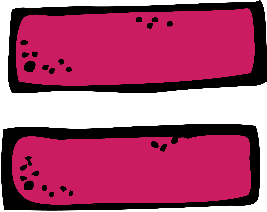 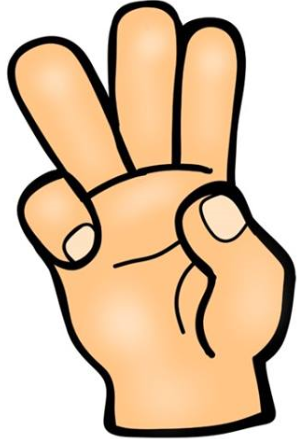 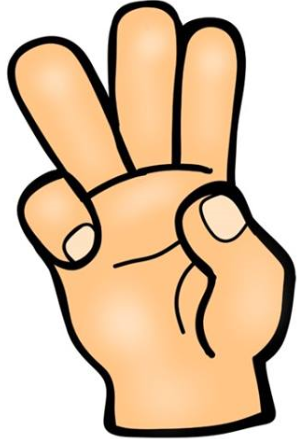 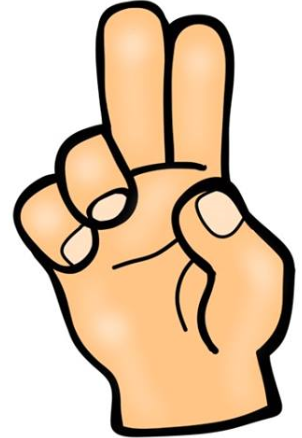 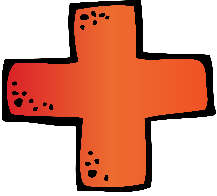 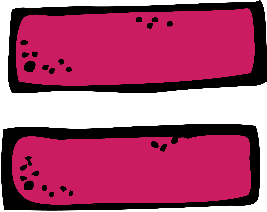 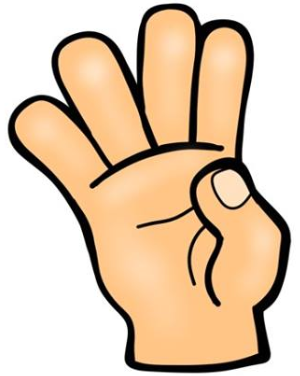 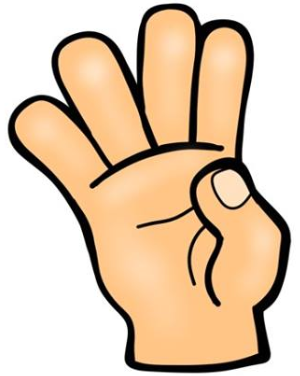 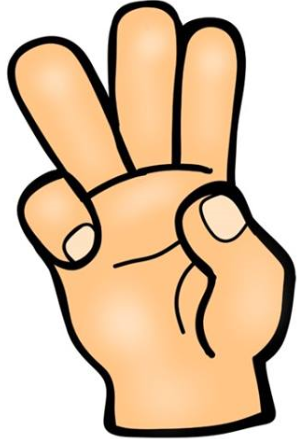 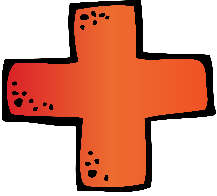 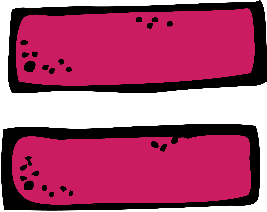 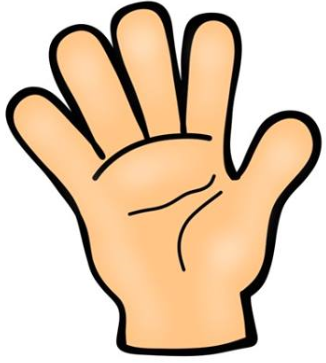 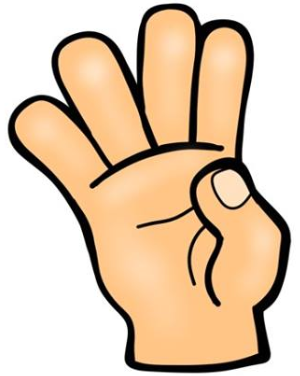 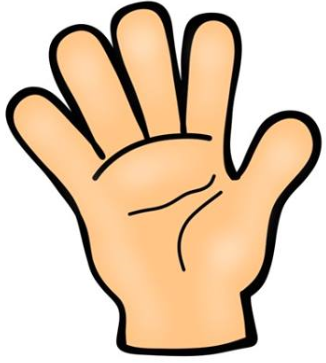 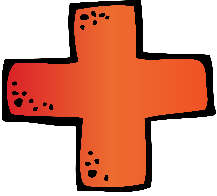 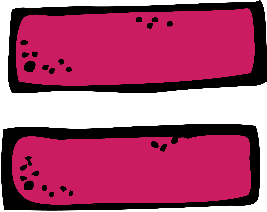 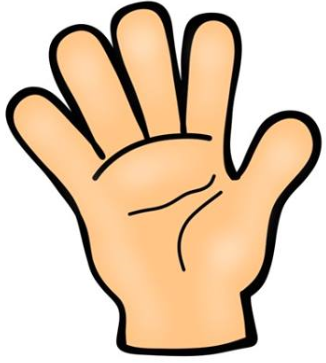 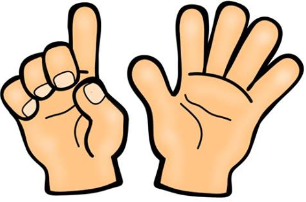 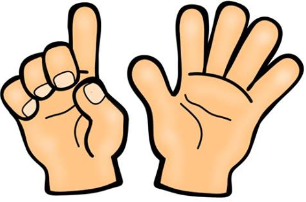 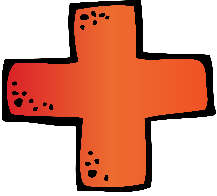 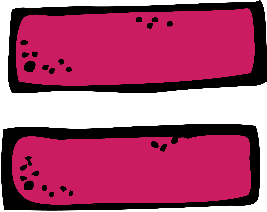 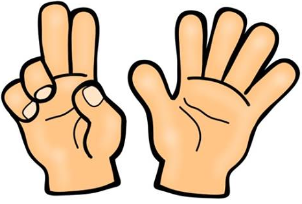 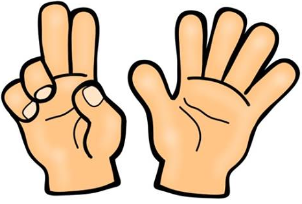 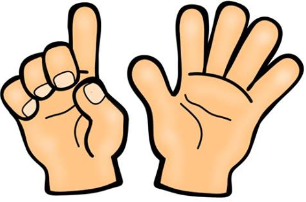 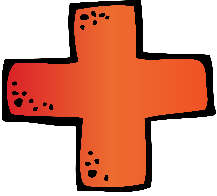 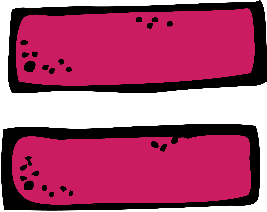 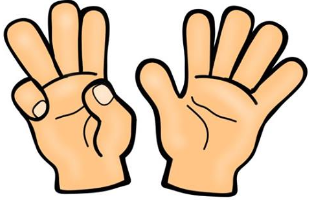 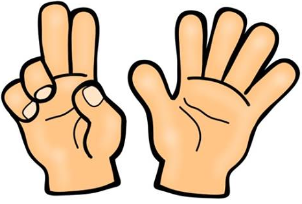 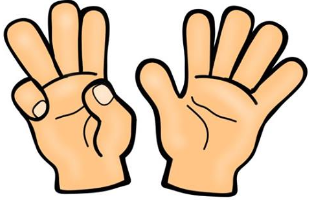 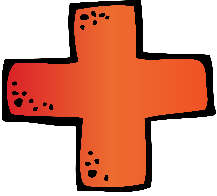 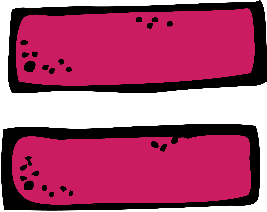 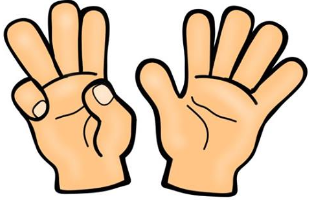 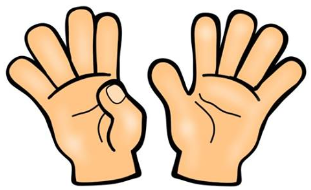 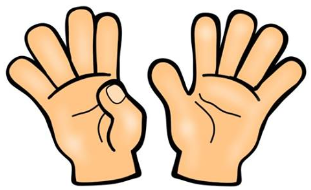 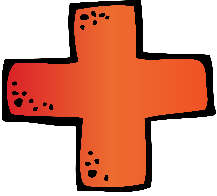 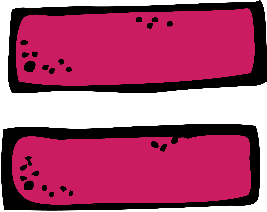 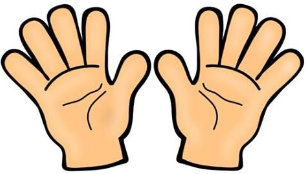 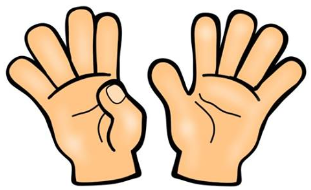 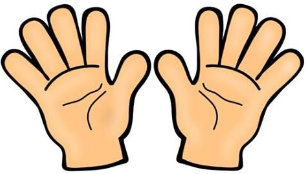 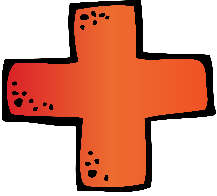 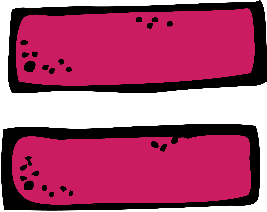